Любопытные факты их жизни музыкантов и композиторов…
Франц Шуберт
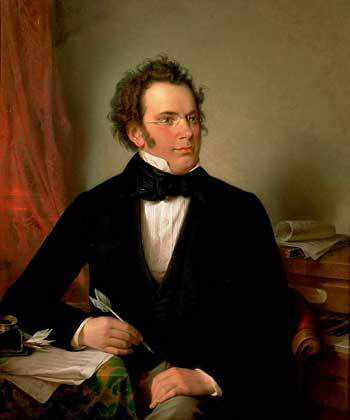 Биографы Франца Шуберта отмечали, что великий композитор весьма равнодушно относился к своей музыке: то, что уже было написано, теряло для него интерес. Бывали даже случаи, когда он не узнавал своих сочинений. Однажды один австрийский певец показал Шуберту одну из его недавно сочиненных песен, транспонированную в другую тональность. Посмотрев ноты, композитор воскликнул: «Песенка складная! Кто её написал?»
Давайте порассуждаем, почему у Шуберта было такое отношение к написанному?
Ференц Лист
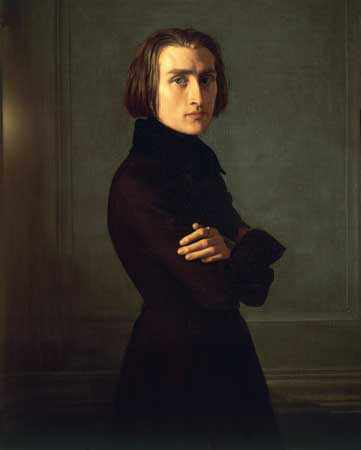 Директор музыкальной школы обращается к ученикам с речью: 
« Дорогие дети! Сегодня день рождения выдающегося композитора Ференца Листа. Что бы отметить эту дату с достоинством и уважением, мы не будем исполнять сегодня ни одного его произведения!»
Раскройте суть этого своеобразного предложения.
Джоакимо Россини
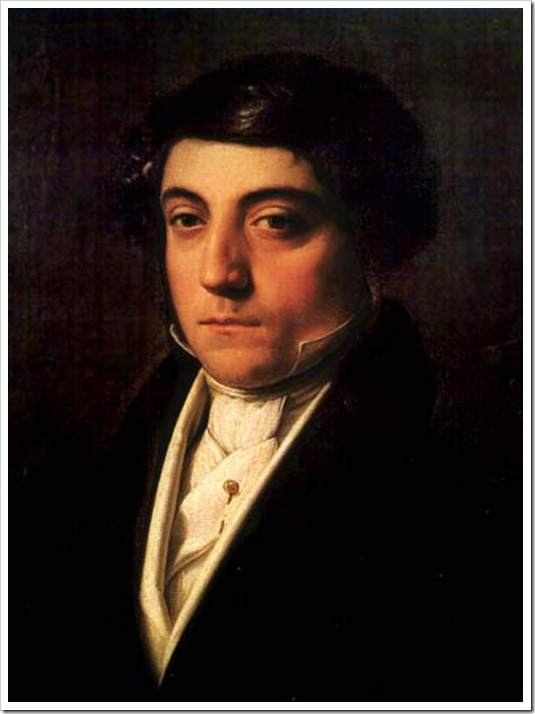 Как-то в богатом доме, куда был приглашен Россини, одну даму попросили спеть. Она долго жеманилась, но в конце концов согласилась исполнить каватину Розанны из «Севильского цирюльника». Прежде чем начать, она обратилась к Россини:- Ах, маэстро, если бы вы знали, как я боюсь!- Я тоже,- отозвался Россини.
Чего испугался Россини?
Морис Равель
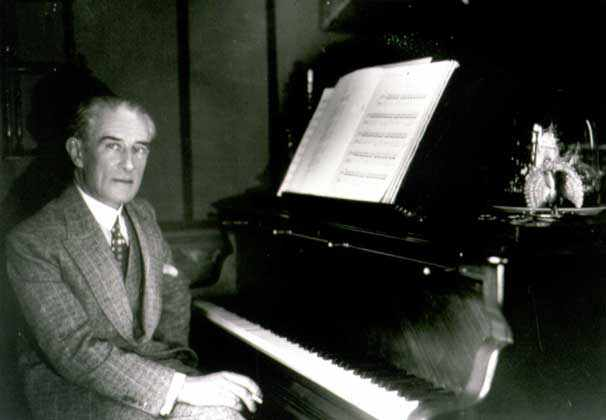 Однажды к французскому композитору Морису Равелю в который раз обратился один бесталанный сочинитель:- Маэстро, вот моё последнее сочинение. - Правда? Тогда я вас поздравляю!
С чем же поздравил сочинителя Равель?
Иоганес  Брамс
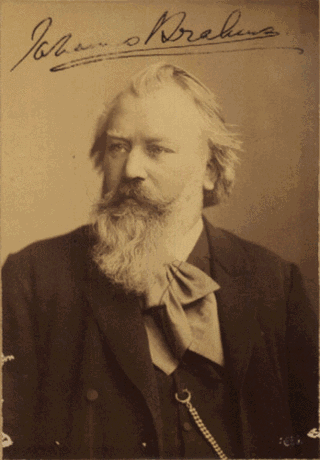 Начинающий композитор обратился к Брамсу с просьбой оценить его сочинение. Брамс внимательно просмотрел партитуру, покачал головой, погладил  бороду и наконец добродушно спросил: «Где вы покупали такую хорошую нотную бумагу?»
Н.А. Римский-Корсаков
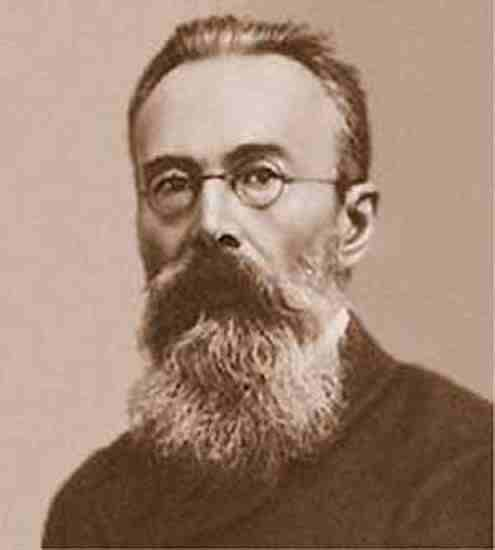 Римскому-Корсакову сказали, что один из его учеников слишком откровенно ему подражает. Николай Андреевич на это ответил: «Если говорят о музыке, что она на что-то похожа, это ещё не страшно. Вот если музыка ни на что не похожа, тогда дела плохи!»
Бернард Шоу
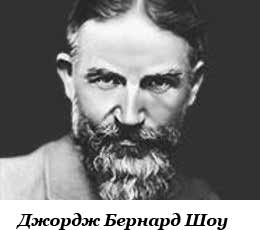 - Играет ли оркестр по заявкам публики?- спросил Бернард Шоу у дирижера шумного ресторанного оркестра?
- Конечно, сэр.
- В таком случае попросите его сыграть в домино.